PLANIFICACIÓN  PARA EL AUTOAPRENDIZAJERETROALIMENTACIÓN DE EVALUACIÓN FORMATIVASEMANA N°37LENGUA Y LITERATURA 6 AÑO A
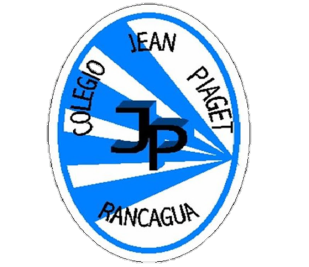 Colegio Jean Piaget
Mi escuela, un lugar para aprender y crecer en un ambiente saludable
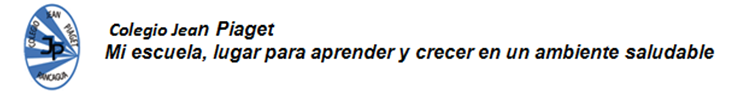 Recomendaciones y reglas clases virtuales
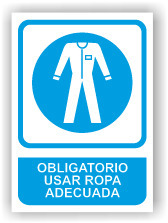 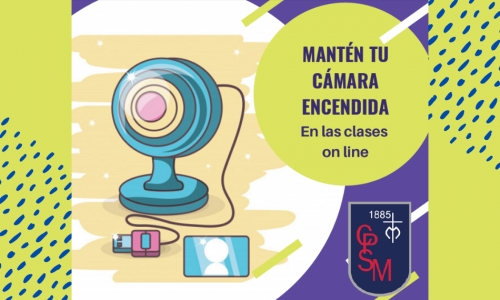 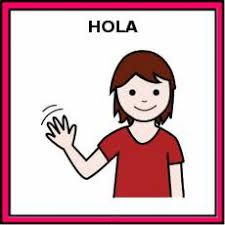 Saludo a mis compañeros y profesora al ingresar
Enciendo la cámara
Escucho y respeto turnos
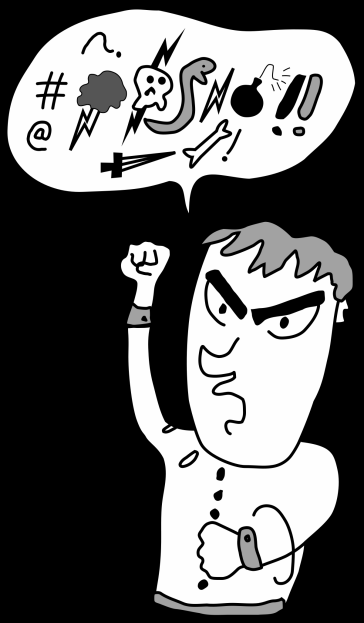 Estar atentos, no debo comer
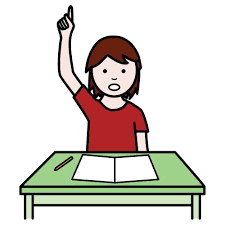 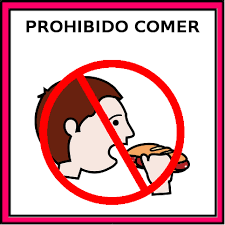 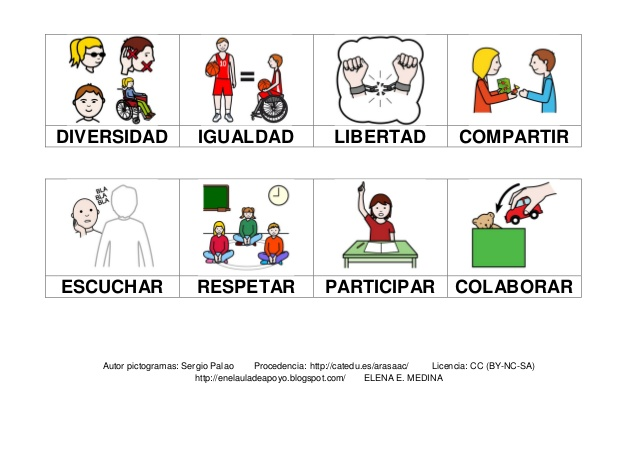 No digo malas palabras, me expreso con respeto
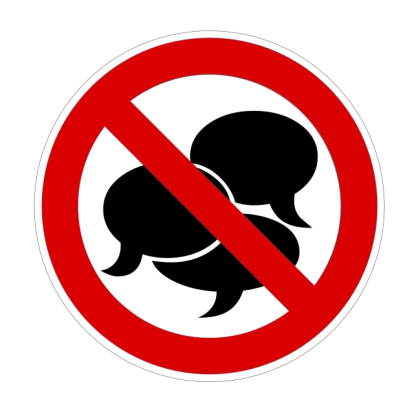 El chat lo uso solo para informar, preguntar y acotar algo referente a la clases
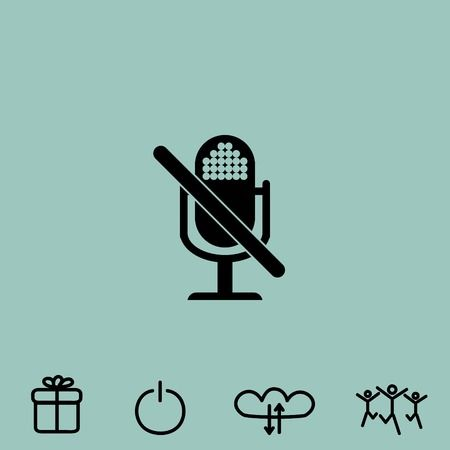 Activo micrófono solo cuando quiero decir algo
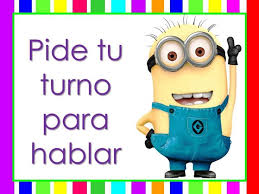 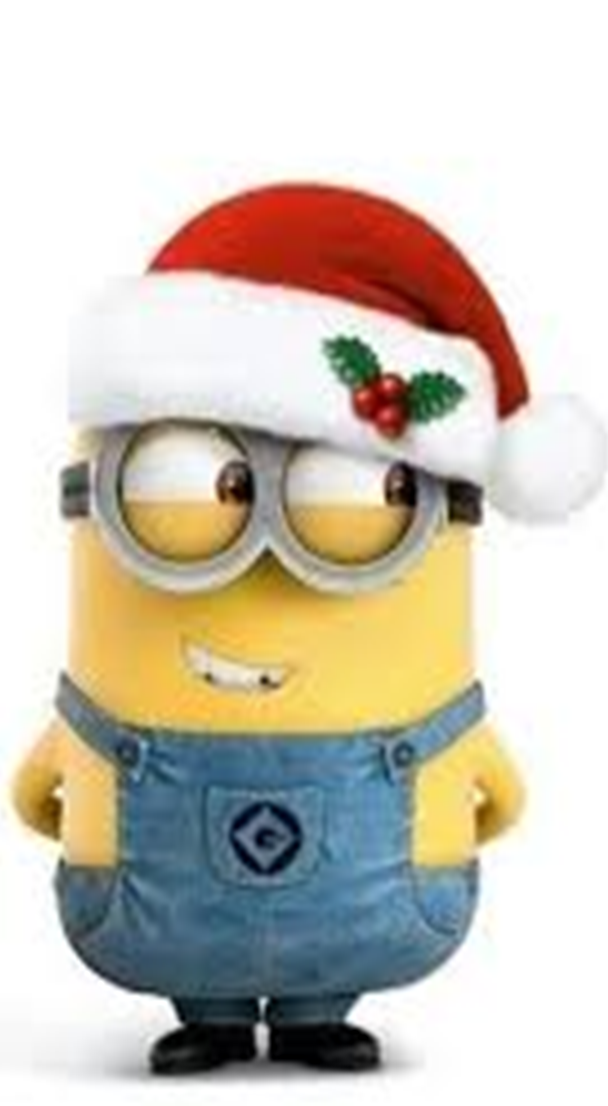 OBJETIVO DE LA CLASE:
RETROALIMENTAR EVALUACIÓN
 REALIZADA
Cantidad de respuestas con aciertos y errores
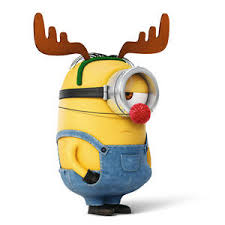 Cantidad de respuestas con aciertos y errores
A Loki.
B Freyja.
Te invito a releer los textos y retroalimentar preguntas más descendidas?
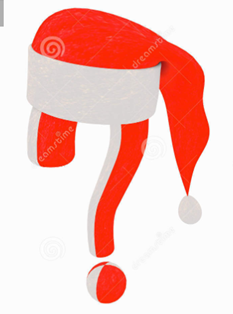 A continuación lee el siguiente texto y luego juntos busquemos la respuesta.
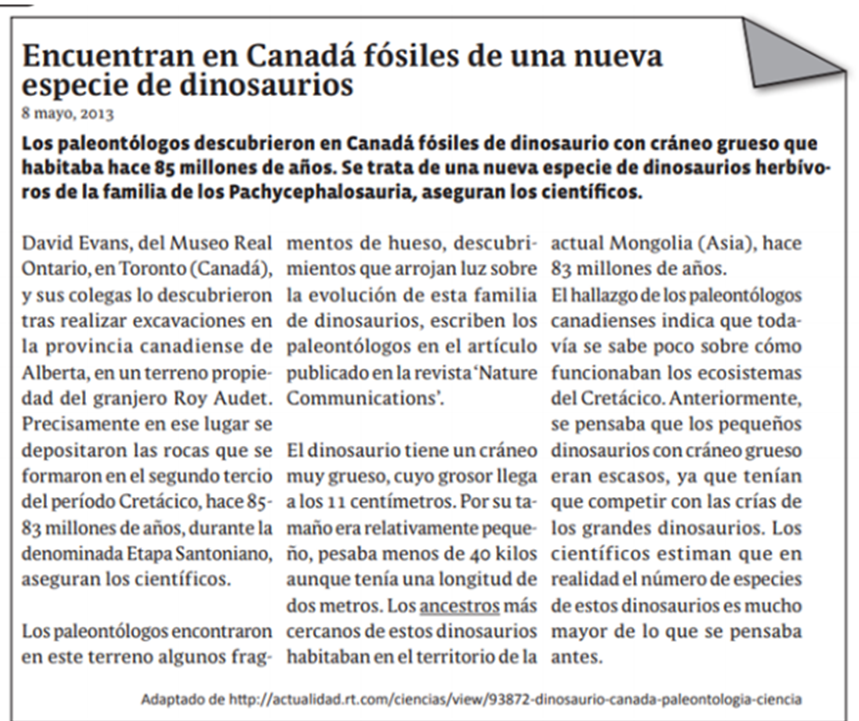 RESPUESTA DESCENDIDA.
2.- Según el texto, este descubrimiento es importante porque:
7 de 25 respuestas correctas
Porcentaje de Logro 28%
¿QUÉ ESTRATEGIAS DEBERIAMOS USAR PARA LLEGAR A LA RESPUESTA ESPERADA?

1.- RELEER EL TEXTO 
2.- BUSCAR PISTAS PARA PODER INFERIR LA RESPUESTA 

TE INVITO A VER UN VIDEO DONDE TE AYUDARÁ A RETROALIMENTAR LA HABILIDAD DE EXTRAER INFORMACIÓN IMPLICITA Y EXPLÍCITA DE UN TEXTO.

https://www.youtube.com/watch?v=Ys0ntMx4RCE

AHORA TE INVITO A QUE RESPONDAMOS LA PREGUNTA NÚMERO 2.
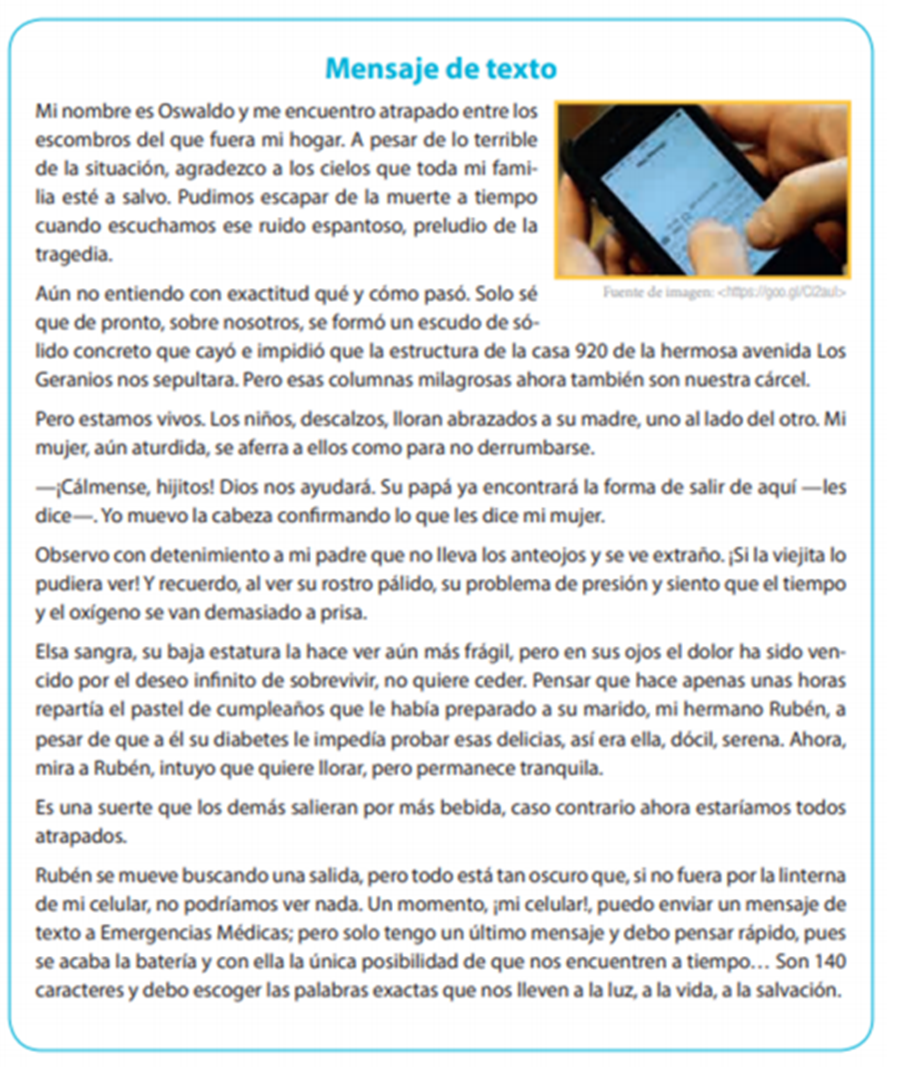 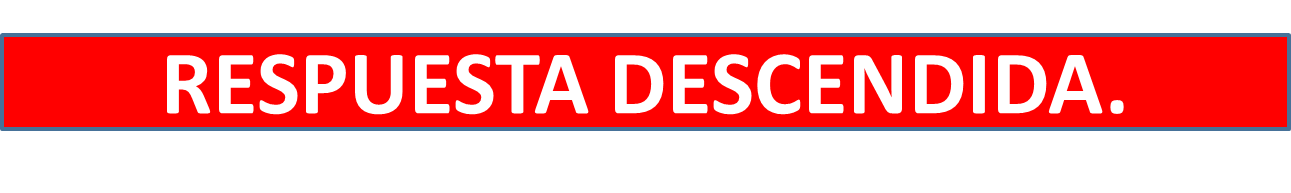 8- ¿Cuántas personas están atrapadas en la casa?
4 de 25 respuestas correctas
Porcentaje de Logros 16%
ESTA PREGUNTA ERA MUY ENTRETENIDA SOLO DEBÍAS IR  REALIZANDO UN JUEGO DE NOMBRES ,PARENTESCOS Y SITUACIONES RELATADAS EN LA HISTORIA.
VAMOS LEAMOS JUNTOS NUEVAMENTE LA HISTORIA CONTADA POR OSVALDO Y VEAMOS CUNATAS PERSONAS SE ENCONTRABAN ATRAPADAS EN SU CASA…. 
1.- ¿Qué estrategias usarás ?
2.- ¿Cómo podrás llegar a la respuesta?
3.- Comparte con tus compañeros la estrategia usada para resolver el enigma presentado en esta pregunta.
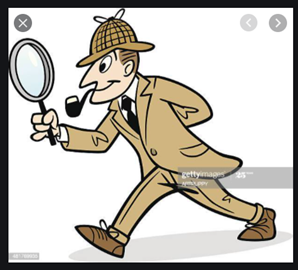 COMPARTAMOS UNA ANECDOTA RELATA EN NUESTRA PRODUCCIÓN TEXTUAL.
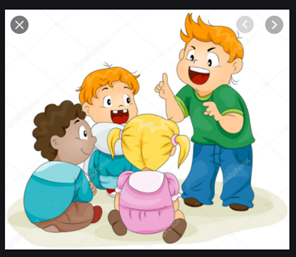 TICKET DE SALIDA.